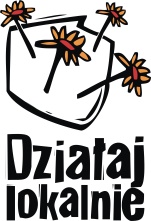 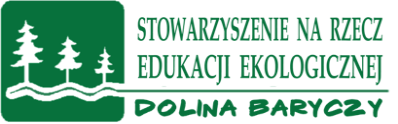 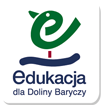 „Mój region moim domem” edukujmy wspólnie o regionie Dolina Baryczy
Projekt zrealizowany w terminie od 8 września
 do 31 grudnia 2016r przez Stowarzyszenie na rzecz Edukacji Ekologicznej „Dolina Baryczy” w ramach konkursu Działaj Lokalnie IX.
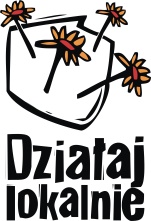 MOTTO PROJEKTU
Możemy wspólnie wiele się nauczyć i dowiedzieć o naszym regionie. W świetlicy wiejskiej lub bibliotece można uczyć się i świetnie bawić wykorzystując pomoce edukacyjne opracowane w ramach projektu Edukacja dla Doliny Baryczy.
„Mój region moim domem” edukujmy wspólnie o regionie Dolina Baryczy
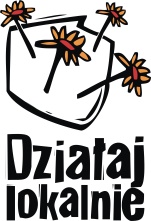 Celem głównym projektu  była integracja animatorów i lokalnych liderów działających w gminach Doliny Baryczy, zwiększenie ich wiedzy                       i umiejętności w zakresie "praktycznej" edukacji o swojej miejscowości, gminie i regionie. Celem szczegółowym bezpośrednie dotarcie                     do mieszkańców sołectw (dzieci, młodzież, dorosłych, seniorów)                          i wzmocnienie współpracy z partnerami, wolontariuszami.

 Potrzebą przygotowanie grupy lokalnych animatorów i liderów                              do wykorzystywania  pomocy dydaktycznych opracowanych w ramach projektu Edukacja dla Doliny Baryczy  do realizacji działań edukacyjnych i integracyjnych w świetlicach wiejskich i bibliotekach

Zaproszenie do udziału w projekcie skierowane zostało  do lokalnych liderów, aktywnych osób w niewielkich miejscowościach regionu Doliny Baryczy ( 5 gmin woj dolnośląskiego: Milicz, Krośnice, Cieszków, Twardogóra, Żmigród i 3 wielkopolskiego: Odolanów, Przygodzice, Sośnie).
W dniu 7 października 2016r. w Centrum Aktywności Lokalnej  w Miliczu odbyło się spotkanie organizacyjno  - integracyjne dla lokalnych animatorów.
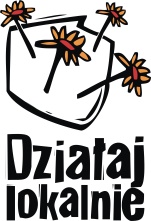 Podczas spotkania lokalni liderzy  poznali  pomoce edukacyjne oraz  wspólnie                     z koordynatorem Zofią Pietryką zaplanowali terminarz i program warsztatów.
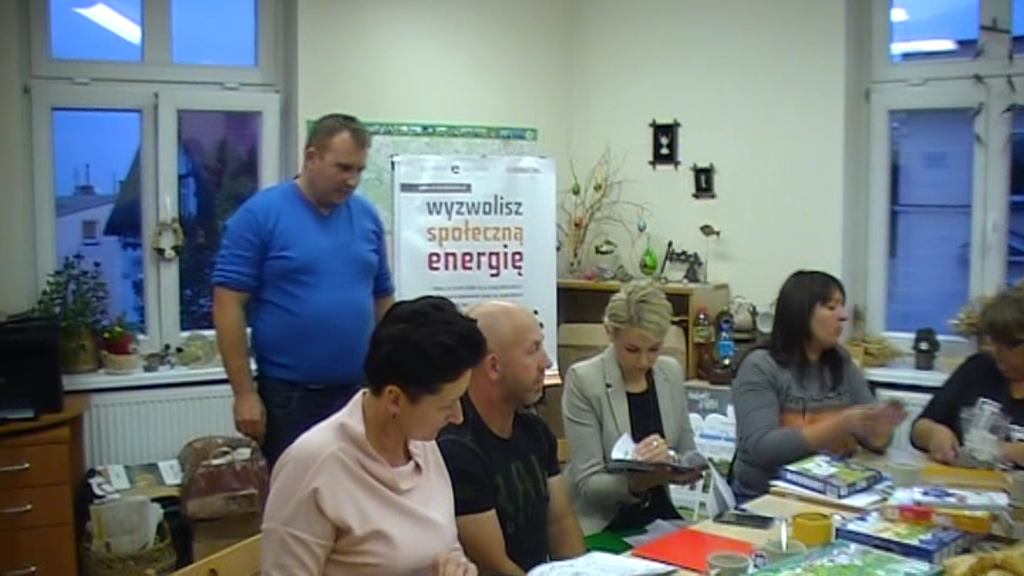 Lokalni liderzy, którzy zadeklarowali współpracę:
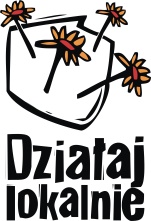 z gminy Milicz: Jadwiga Janczura sołtys Słączna                     i Kazimiera Defratyka - Ludwiczak- sołtys Duchowa
z gminy Krośnice: Izabela Chaszczewicz - sołtys Łaz
z  gminy Cieszków: Marcin Mruk - radny gminny, Aniela Błaszczyńska - sołtys Dziadkowaz  gminy Żmigród: Agnieszka Ptak - radna gminna, sołectwo Korzeńsko z  gminy Przygodzice: Iwona Król- sołtys Ludwikowaz gminy Sośnie: Dorota Kurzawska -  dyrektor Gminnej Biblioteki Publicznej w Sośniach
z gminy Twardogóra : Marzanna Chrzanowska-Dryzd ze świetlicy w Moszycach
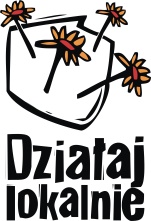 W październiku i listopadzie 2016r. Zofia Pietryka prezes Stowarzyszenia na rzecz Edukacji Ekologicznej „Dolina Baryczy”  przeprowadziła w ramach projektu  osiem warsztatów „Mój region moim domem”
Spotkania odbywały się w  świetlicach wiejskich w Dolinie Baryczy: w Łazach w gminie Krośnice, Moszycach w gminie Twardogóra, Korzeńsku w gminie Żmigród, Dziadkowie w gminie Cieszków, Słącznie i Duchowie w gminie Milicz oraz w Sośniach w gminie Sośnie i Ludwikowie w gminie Przygodzice.                 
W warsztatach w sumie uczestniczyło ok. 120 osób, byli to pracownicy bibliotek, ośrodków kultury, osoby związane ze świetlicami wiejskimi, pomagające przy organizacji działań edukacyjnych.
21 października 2016r -warsztaty „ Mój region moim domem”  odbyły się w  świetlicy w Łazach – gmina Krośnice ,
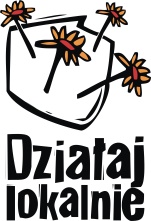 Gospodarzem spotkania była sołtys Izabela Chaszczewicz  a animatorem wspierającym  Milena Imiłowska koordynator Ośrodka Edukacji Ekologicznej w Krośnicach.
Warsztaty w Łazach
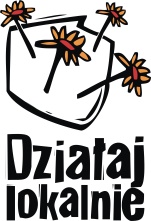 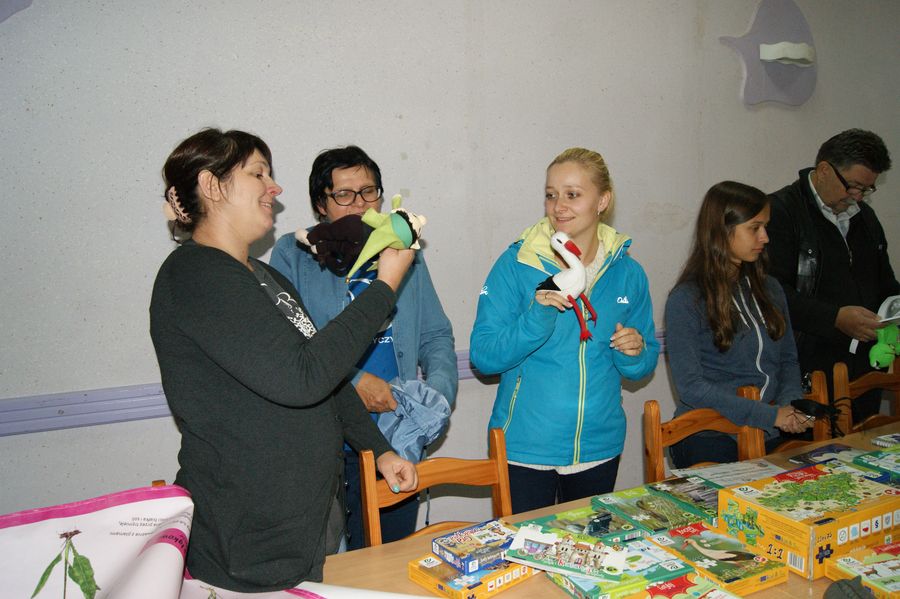 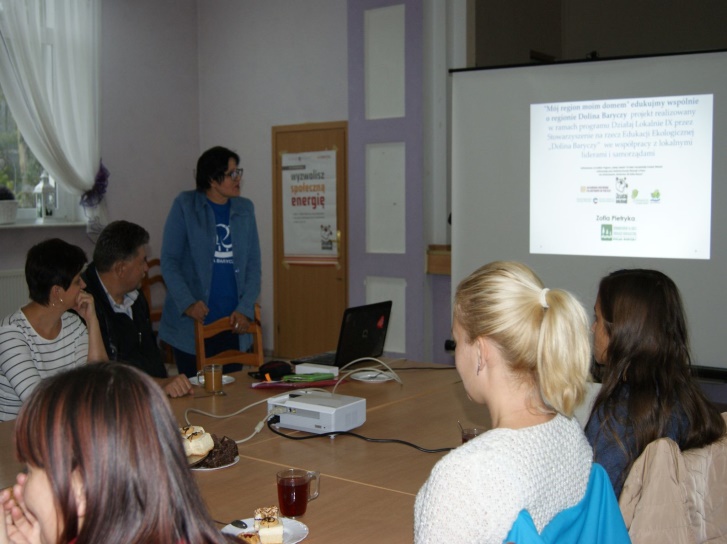 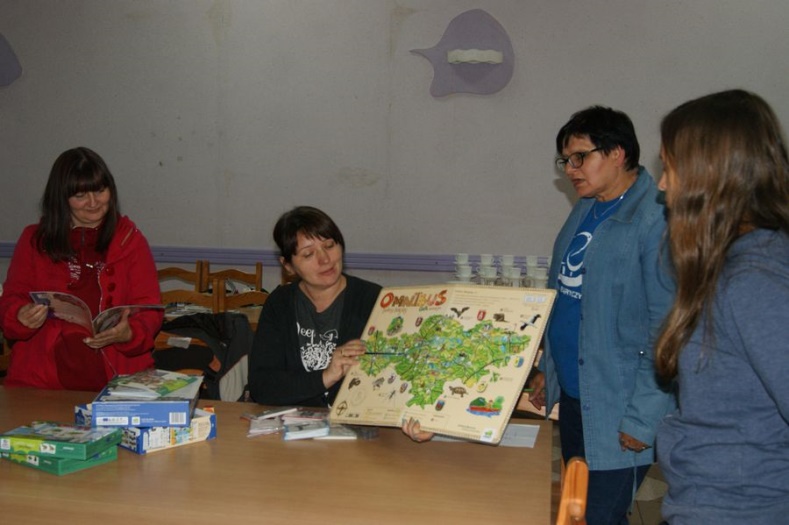 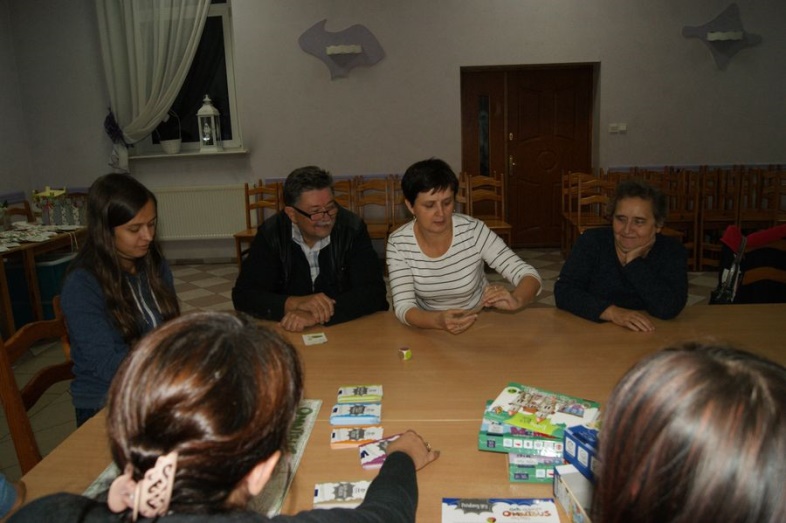 W dniu 4 listopada 2016r odbyły się warsztaty             w świetlicy w Moszycach - gmina Twardogóra
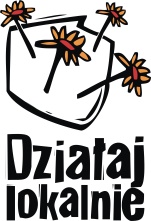 Gospodarzem spotkania była 
 Marzanna Chrzanowska Dryzd ze świetlicy w Moszycach. Dużą pomocą przy sprawach organizacyjnych służyła  Elżbieta Sobczyńska.  Anna Rydzyk z Biblioteki Gminnej z Twardogóry, została wybrana  jako osoba wspierająca  działania edukacyjne   o regionie
Warsztaty w Moszycach
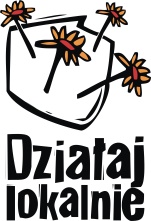 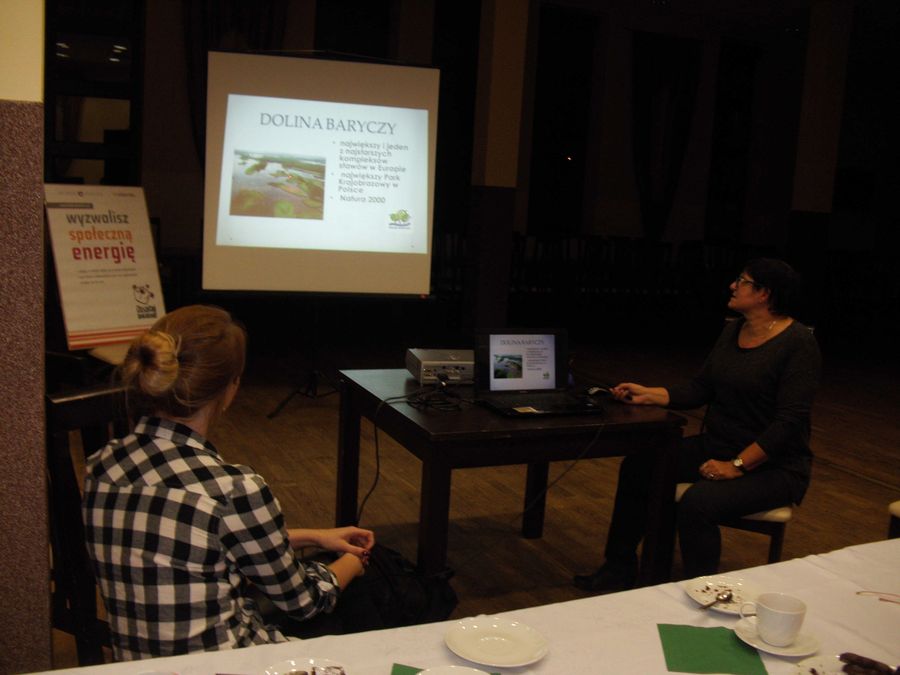 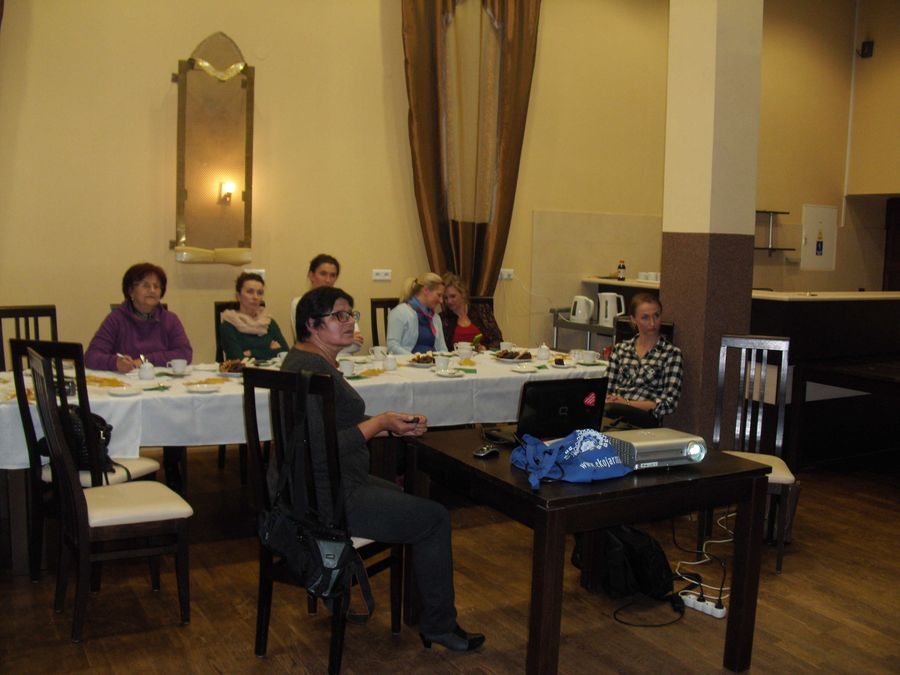 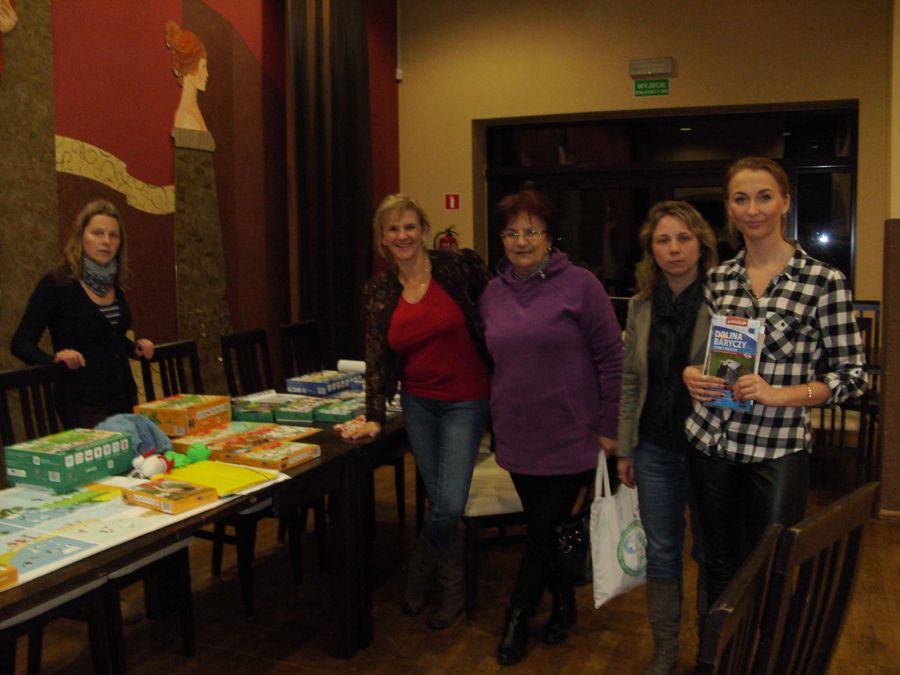 Kolejne warsztaty w ramach projektu „ Mój region moim domem”  odbyły się w dniu 10 listopada w świetlicy w Korzeńsku  w gminie Żmigród.
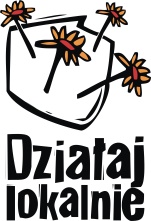 Gospodarzem spotkania była   Agnieszka Ptak, animatorka działań               i radna w gminie Żmigród a  Roman Guziak                                z Ekologicznego Stowarzyszenia Etna, został poproszony                   o wspieranie działań edukacyjnych w gminie Żmigród
Warsztaty w Korzeńsku
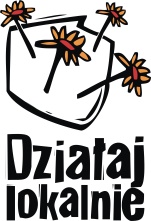 W części ćwiczeniowej  Lidia Ratajczyk ze szkoły w Korzeńsku  podzieliła się swoimi doświadczeniami dotyczącymi wykorzystania pomocy edukacyjnych podczas zajęć w terenie i w sali lekcyjnej.  Młodzież
 z dużym zaangażowaniem pokazała jak korzysta 
z gier edukacyjnych, puzzli, kart edukacyjnych  przy tym zdobywając wiedzę 
o zwierzętach                        i roślinach.
Warsztaty w Korzeńsku
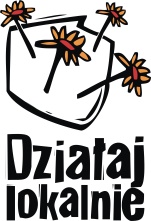 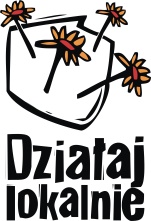 Czwarte z kolei warsztaty  odbyły się w dniu 14 listopada  w świetlicy w Dziadkowie
Na zaproszenie gospodarzy  Marcina Mruka – radnego gminnego
 i  sołtys Anieli Błaszczyńskiej na spotkanie, licznie przybyli przedstawiciele 
z sołectw gminy Cieszków
Warsztaty w Dziadkowie
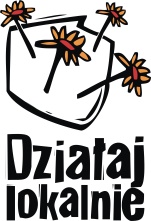 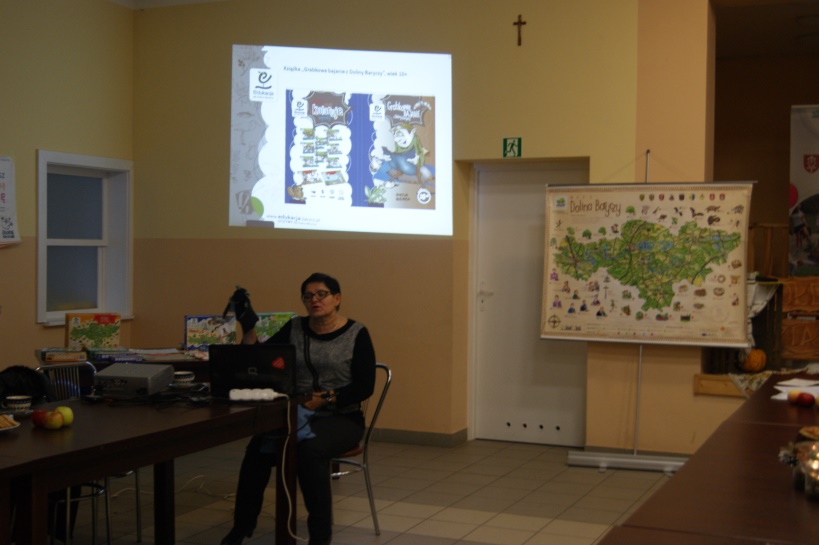 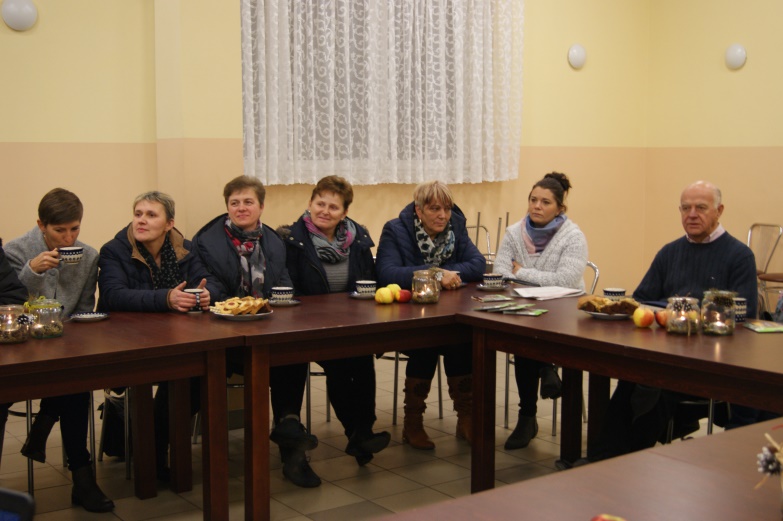 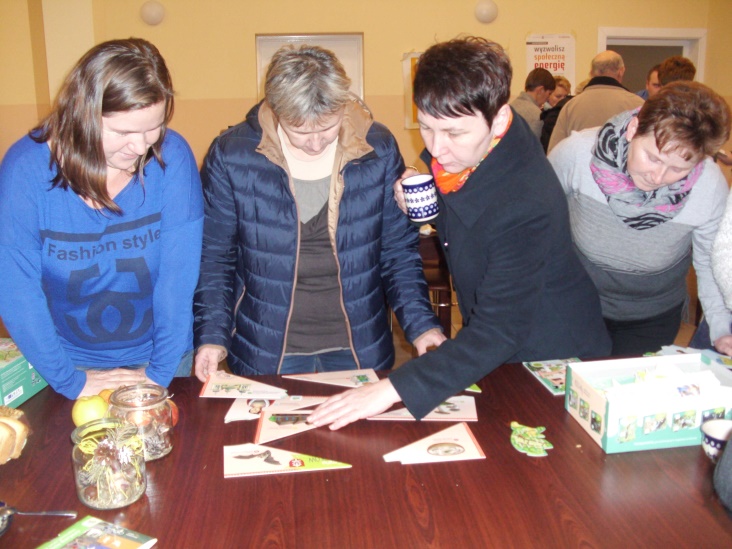 Warsztaty w gminie Milicz
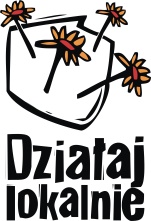 W dniu 16 listopada 2016r, na spotkanie do świetlicy w Słącznie przybyli sołtysi                   i mieszkańcy okolicznych sołectw. Tym razem gospodarzem spotkania była sołtys Jadwiga Janczura              i mieszkańcy Słączna. Jako osoba wspierająca została zaproszona Hanna Jankowska, która jest licencjonowanym przewodnikiem turystycznym.
Warsztaty w Słącznie
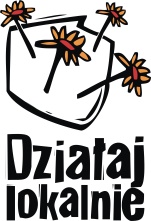 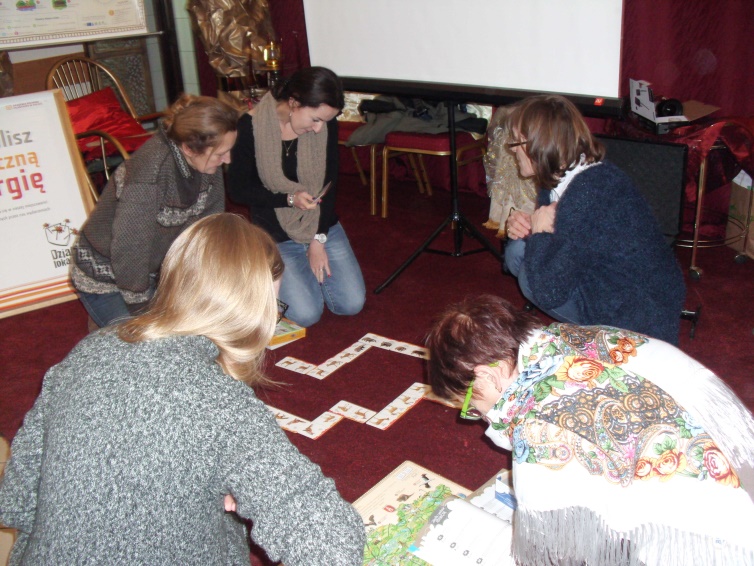 Kolejne spotkanie z aktywnymi mieszkańcami gminy Milicz odbyło się 18 listopada w świetlicy w Duchowie
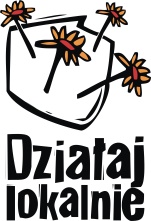 Na zaproszenie sołtys  Kazimiery Defratyki- Ludwiczak przybyli sołtysi  oraz przedstawiciele stowarzyszeń. Osobą wspierającą działania edukacyjne została Stanisława Łuczak ze Szkoły Podstawowej           w Nowym Zamku.
Warsztaty w Duchowie
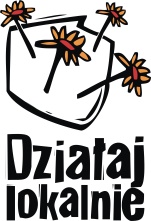 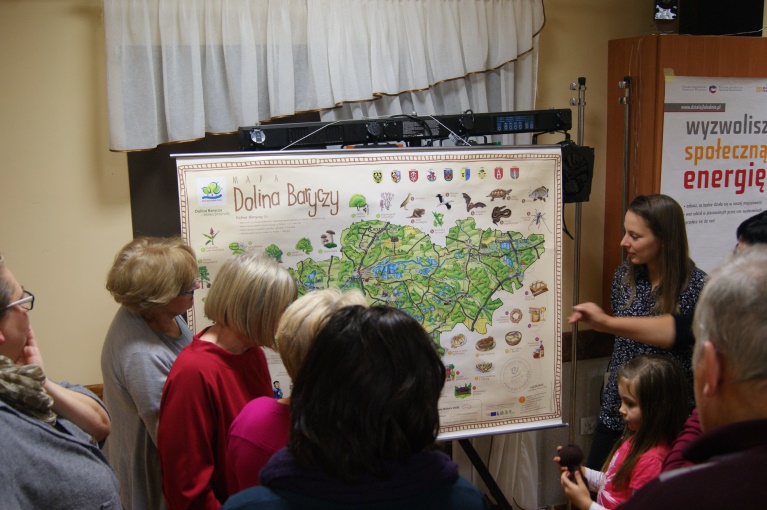 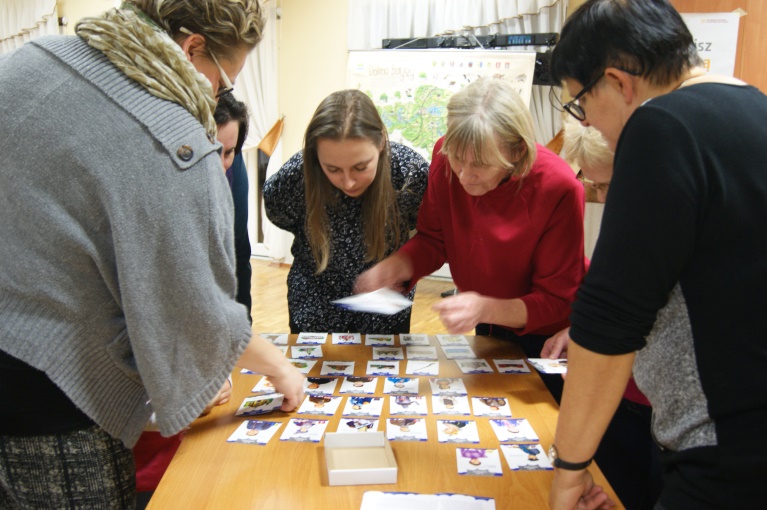 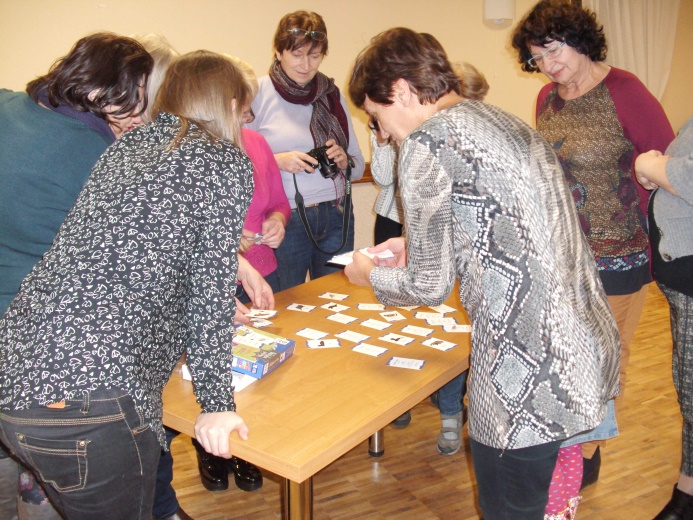 Warsztaty w gminie Sośnie
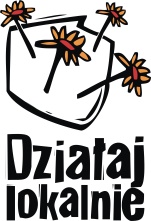 W dniu 21 2016r. listopada odbyło się spotkanie                      z aktywnymi mieszkańcami              w świetlicy                  w Sośniach, gospodarzem  była Dorota Kurzawska dyrektor Gminnego Ośrodka Kultury           i Biblioteki                    w Sośniach.
Warsztaty w Sośniach
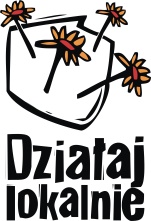 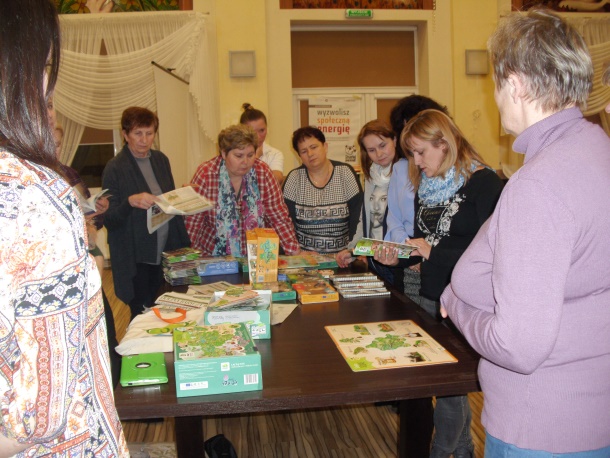 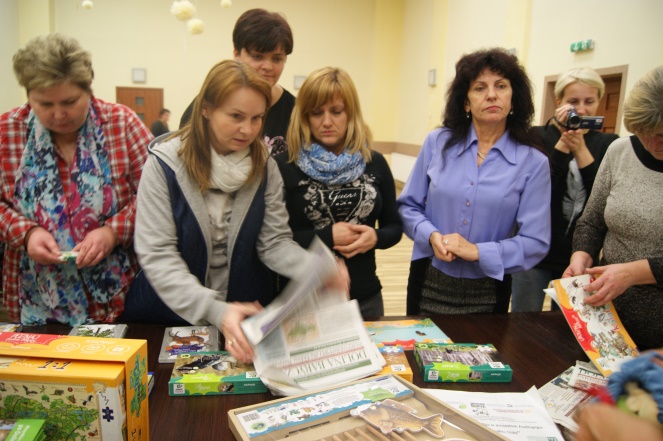 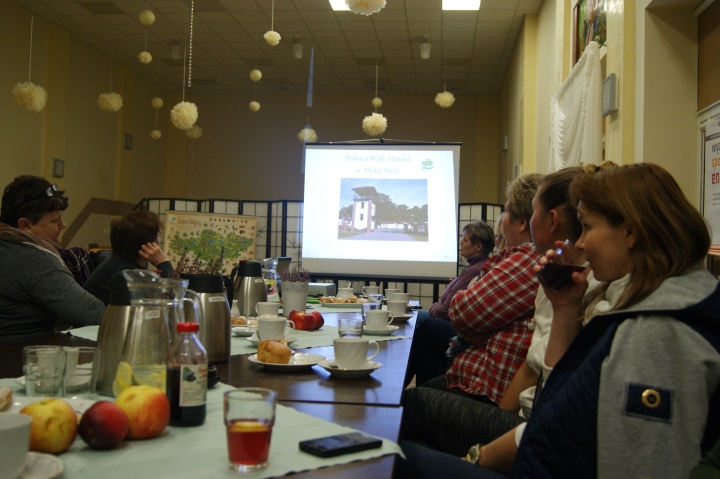 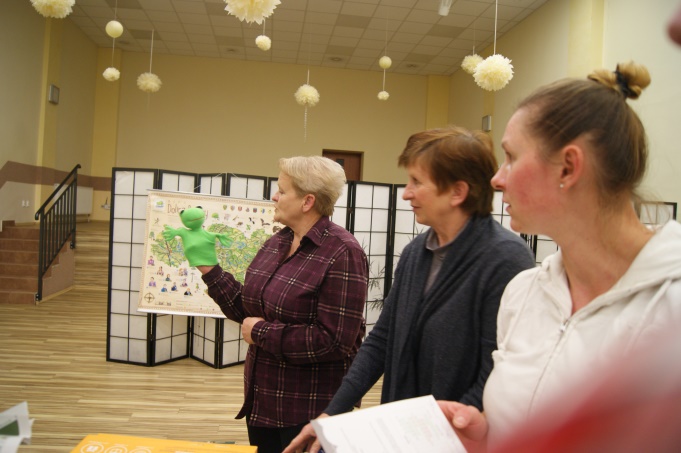 Już ostanie ósme z kolei warsztaty w ramach projektu „Mój region moim domem” w serii zaplanowanych w gminach Doliny Baryczy odbyły się                   w dniu 24 listopada w gminie Przygodzice w świetlicy w Ludwikowie.
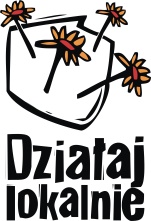 Organizatorem spotkania była sołtys Ludwikowa  Iwona Król                 a osobą wspierającą działania edukacyjne Jolanta Pawłowska               z Zespołu Szkół       w Dębnicy
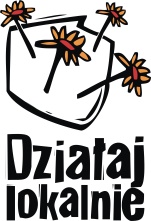 Warsztaty w Ludwikowie
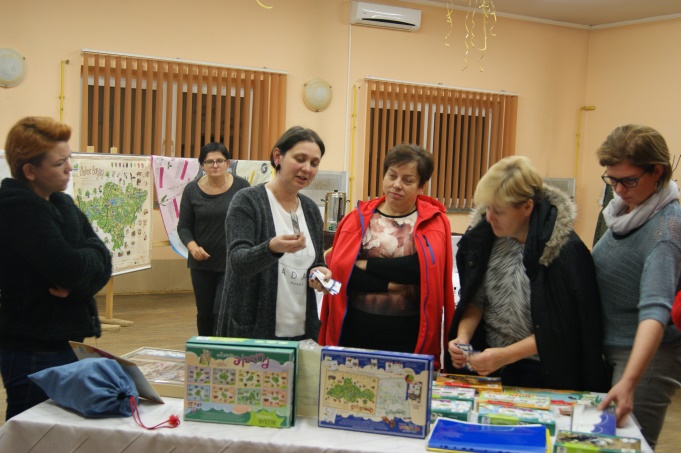 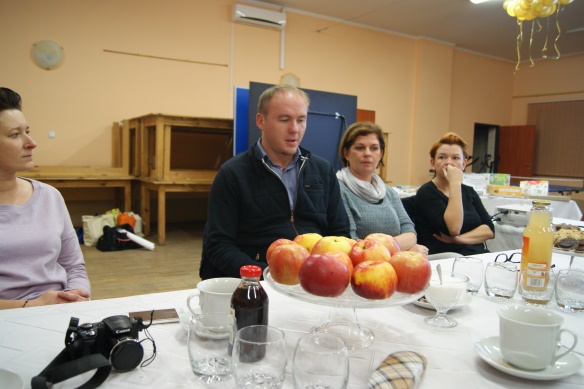 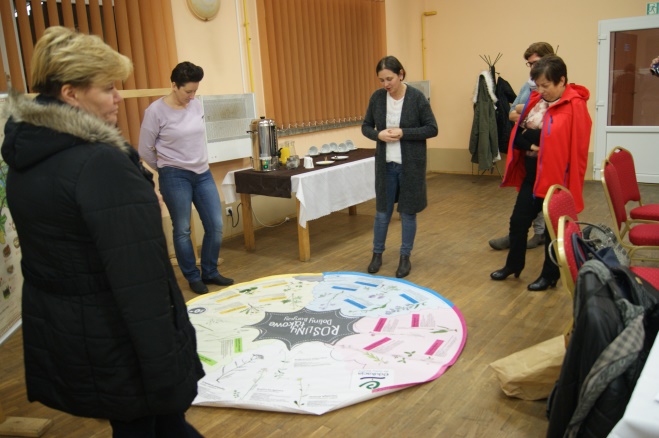 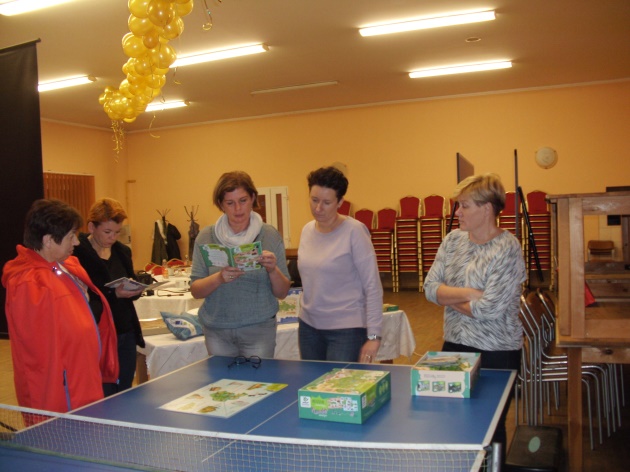 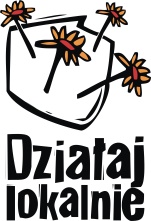 Podczas spotkań uczestnicy zapoznali się                   z atrakcjami turystycznymi i ośrodkami edukacyjnymi  w regionie oraz dowiedzieli się, jakie szanse stwarza  obszar Natura 2000 dla rozwoju Doliny Baryczy, ćwiczyli jak można zastosować pomoce edukacyjne  do poznawania regionu. Organizatorami spotkań byli lokalni liderzy, osoby zaangażowane w życie lokalnych społeczności a osobami wspierającymi nauczyciele i edukatorzy – współautorzy pomocy edukacyjnych, aktywnie działający w ramach Programu dla Doliny Baryczy. W sumie w aktywną pomoc zaangażowało się 16 wolontariuszy.
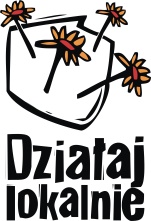 W ramach projektu zakupiono za kwotę ponad 1500 zł pomoce edukacyjne, które zostały przekazane na potrzeby świetlic a Partnerstwo dla Doliny Baryczy przekazało pomoce                     za kwotę 1000 zł - zostały one podarowane uczestnikom warsztatów. Dodatkowo osoby biorące udział w zajęciach otrzymały mapy Doliny Baryczy oraz przewodniki po regionie przekazane przez Fundację Doliny Baryczy. Każdy uczestnik otrzymał potwierdzenie udziału w warsztatach „Mój region moim domem”
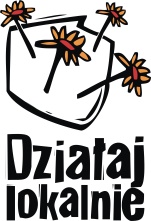 Założeniem projektu  było zachęcenie  do prowadzenia zajęć  w świetlicach wiejskich 
i bibliotekach z wykorzystaniem pomocy edukacyjnych o regionie opracowanych w ramach Edukacja dla Doliny Baryczy.
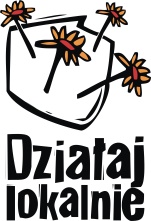 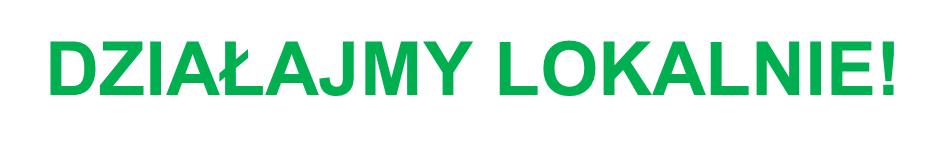 W terminie od listopada do końca grudnia 2016r w świetlicach i bibliotekach zostały przeprowadzone zajęcia własne zorganizowane                                 i prowadzone przez liderów we współpracy                     z wolontariuszami. Pomysły jak można wykorzystać pomoce przekazane w ramach projektu, pozwoliły włączyć do wspólnej edukacji o regionie Doliny Baryczy mieszkańców wsi. Edukacja o regionie była okazją do integracji międzypokoleniowej, wspólnej zabawy z dziećmi i młodzieżą w okresie przedświątecznym.
Działania własne w Łazachw gminie Krośnice
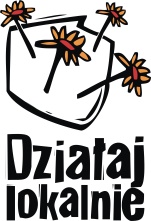 W czwartek 24.11.2016 na zajęciach dzieci przyozdabiały cekinami bałwanki. Podczas drugiej części zajęć dzieci poznawał Dolinę Baryczy dzięki otrzymanym pomocom z projektu "Mój region moim domem". Najpierw ułożyły puzzle - mapę Doliny Baryczy,                     a następnie grały                  w memory. Zajęcia poprowadziła Ewa Krupa
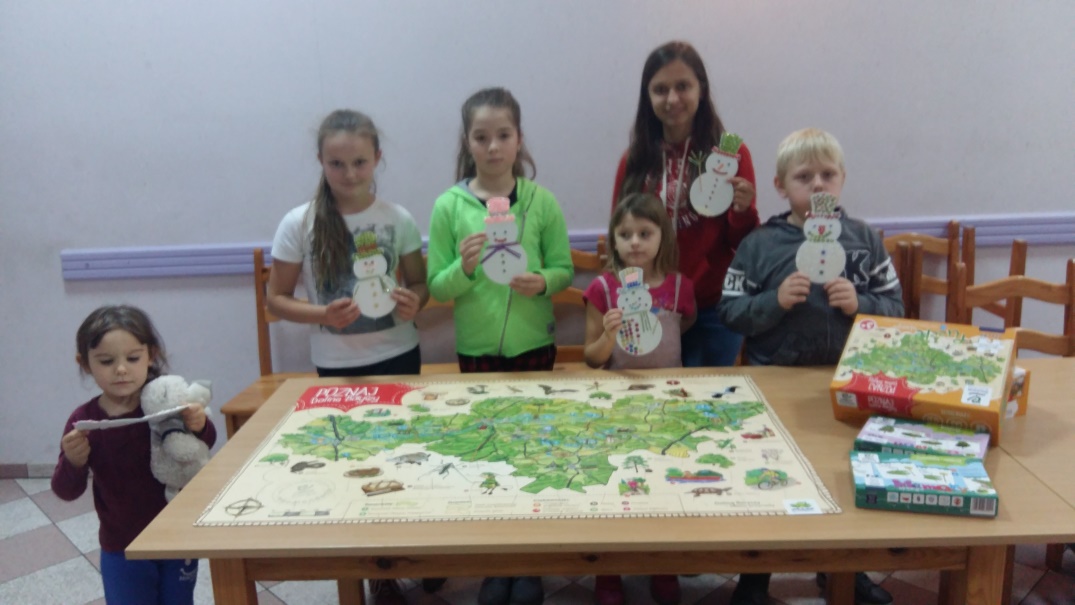 Spotkanie Mikołajkowe w Duchowie (gmina Milicz) połączone z zabawą o regionie
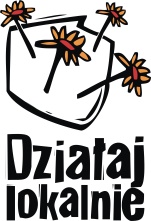 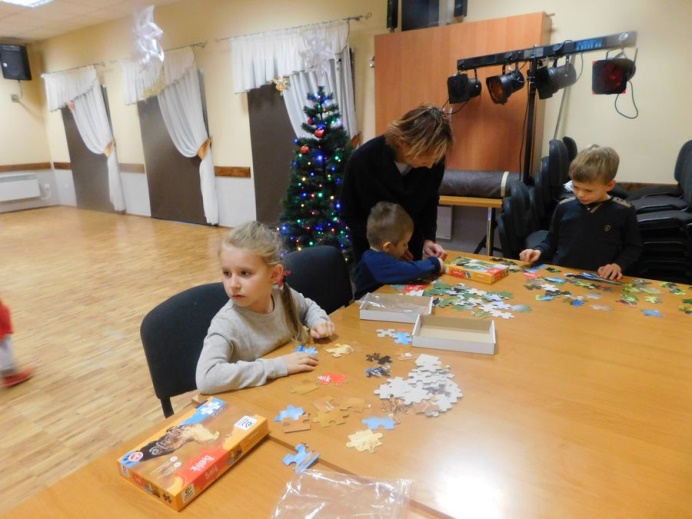 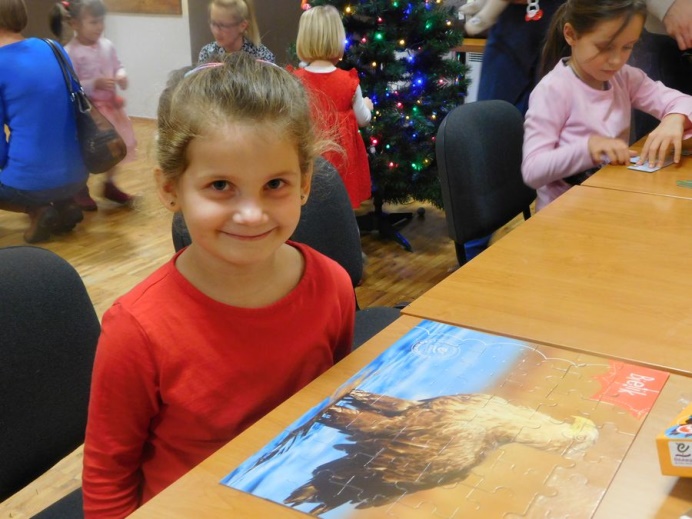 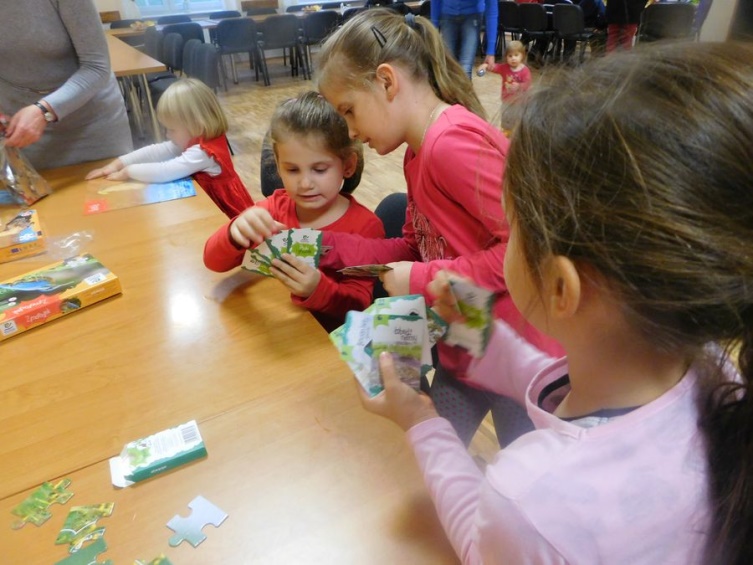 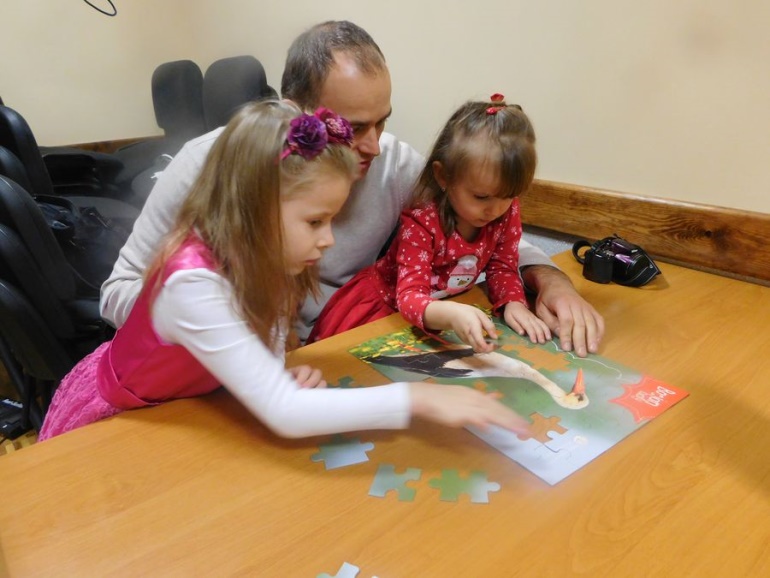 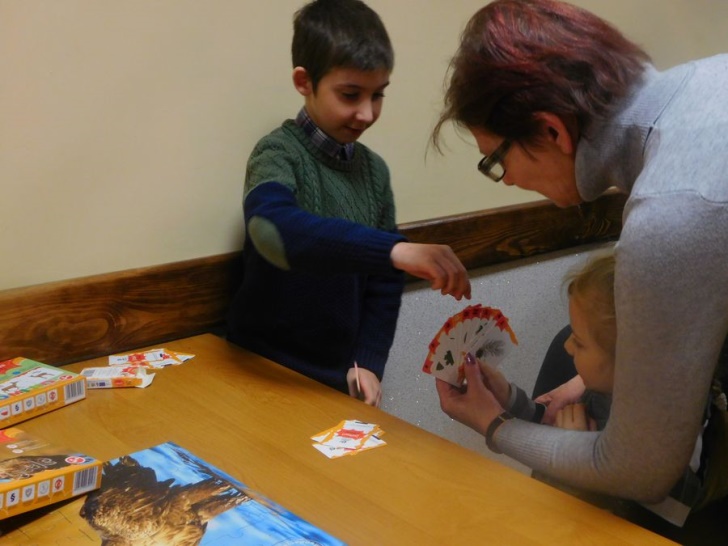 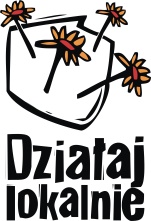 Zajęcia z dziećmi w Słączniegmina Milicz
Na zajęcia, które  odbyły się             w dniach 29 i 30 grudnia przyszły dzieci w różnym wieku wraz z rodzicami. Na początku dzieci miały małą wiedzę                 o Dolinie Baryczy ale                       w ostatnim dniu kiedy już znały rośliny i zwierzęta. Podczas czasie gier wspaniałych pomocy mogły już śmiało wymienić  jakie mamy grzyby, gatunki roślin i  zwierząt zamieszkujących  Dolinę Baryczy. Zbliżają się ferie wykorzystamy wszystkie te gry edukacyjne.
Jadwiga Janczura
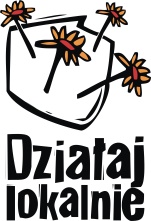 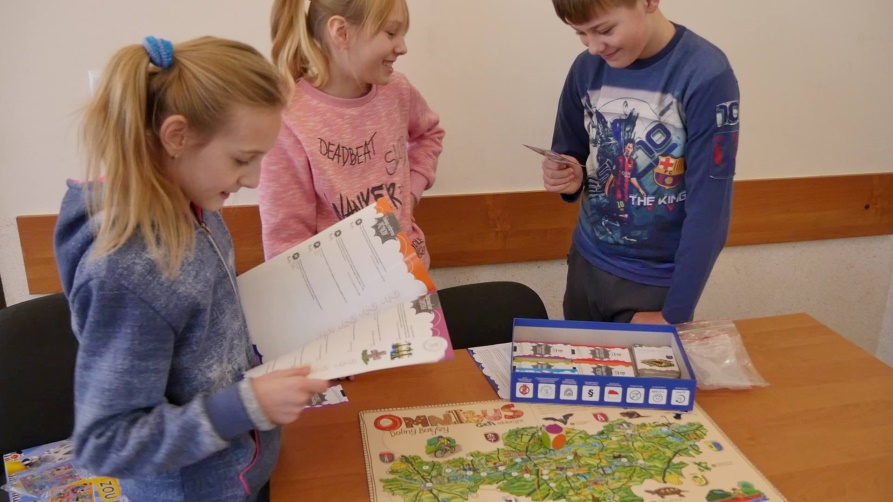 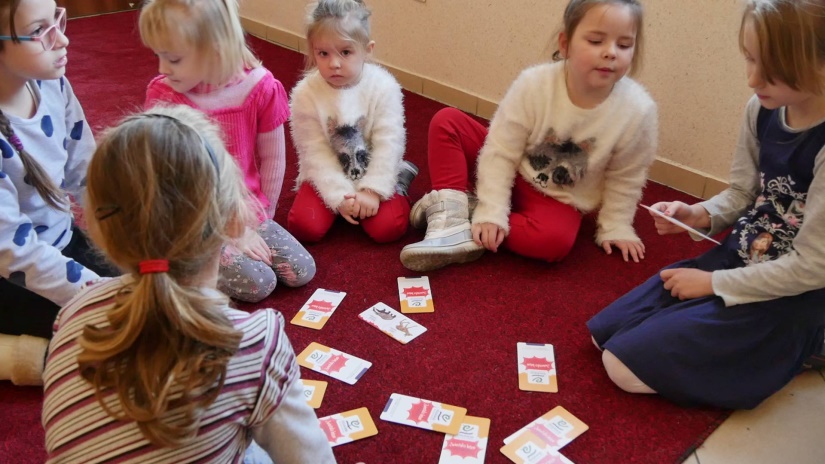 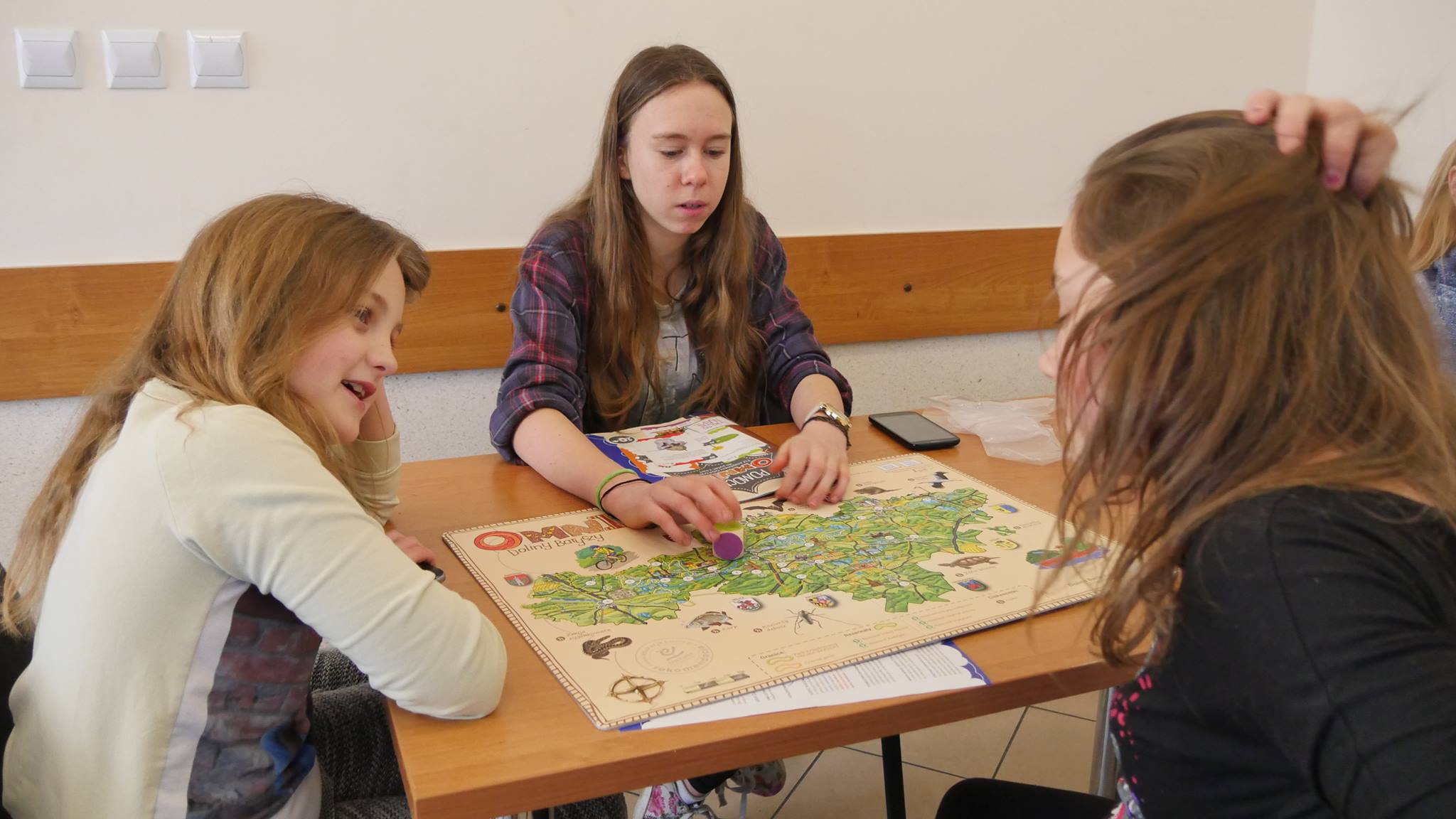 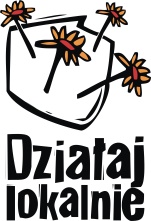 Działania własne w gminie Twardogóra
Zajęcia w świetlicy środowiskowej                      w Moszycach były przeprowadzone           w dwóch kategoriach wiekowych.              Dzieci młodsze w wieku przedszkolnym          i wczesnym szkolnym poznały zwierzęta          i roślinność Doliny Baryczy poprzez układanie puzzli, granie w memory             i domino. Poznały tez Grabkowe bajanie, które z uwagą słuchały  kolorując obrazki    z dostępnych materiałów.Dzieci starsze i młodzież gimnazjalna odpowiedziały na zaproszenie i przyszły na świetlice, gdzie wspólnie graliśmy               w Omnibusa Doliny Baryczy. Gra bardzo się spodobała, w kolejnym tygodniu młodzież przyszła dalej grać.
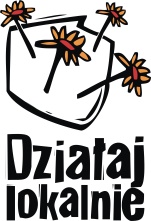 Zajęcia w Bibliotece szkolnej              w Grabownie Wielkim
Biblioteka jest wyposażona w materiały                        z projektu Edukacja dla Doliny Baryczy. Podczas zajęć podzieliłam dzieci na trzy grupy. Dzieci ,które przygotowywały się                do konkursów przyrodniczych do gry                      w Omnibusa Doliny Baryczy.A pozostałe dwie do układania puzzli                   o różnym stopniu trudności w zależności             od możliwości dzieciom. Uczniowie pracowali bardzo chętnie i z zainteresowaniem.             Lekcja zleciała błyskawicznie, a uczniowie pytali, "czy jutro też będziemy tu grać na zastępstwie”
Zajęcia prowadziła
 Marzanna Chrzanowska- Dryzd
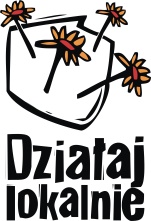 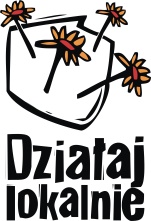 Zajęcia w świetlicy w Sosnówce
W zajęciach brały udział dzieci     w wieku przedszkolnym                       i szkolnym. Dzieci zapoznały się z drzewami, roślinami, zwierzętami z Doliny Baryczy. Szczególnym uznaniem cieszyły się pacynki przyjaciół               z Doliny Baryczy, którymi dzieci odgrywały różne role                            w scenkach. Wykorzystane zostały  karty Piotruś, domino, puzzle, kolorowanki                       oraz Grabkowe bajanie                        z Doliny Baryczy.
Nie zabrakło również zabaw ruchowych, orientacyjno-porządkowych                       i naśladowczych, itp. Przeprowadzone zajęcia wprowadziły dzieci w świat roślin                      i zwierząt. Dzieci rozpoznawały drzewa, rośliny, krzewy – poznały budowę drzew, liści.  Poszerzyły i zdobyły wiedzę                           z zakresu lasu i zwierząt ich zamieszkujących.
Zajęcia prowadziła Elżbieta Sobczyńska
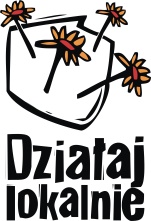 Zajęcia w świetlicy wiejskiej w Dziadkowie
Zajęcia zaczęły się od obejrzenia filmu „ Kraina Niezwykłości” Stawy Milickie rekomendowany przez e-edukacje dla Doliny Baryczy następnie dzieci pomalowały obrazki regionalnych bohaterów Cieszek, Miluś, Grabek, żmija Gródka i inne postacie to chyba zrobiło największą frajdę dzieciom a uczestniczyło ich ośmiu i czterech dorosłych dorośli jednak próbowali swoich sił umysłowych na Omnibusie.
Oczywiście wszyscy wypróbowali każdej gry które zostały nam podarowane w ramach uczestnictwa w projekcie na świetlice wiejską, wspólnie stwierdziliśmy że wiedzę mamy mizerną więc cieszymy się z tego że takie działania występują. 
Marcin Mruk i Aniela Błaszczyńska
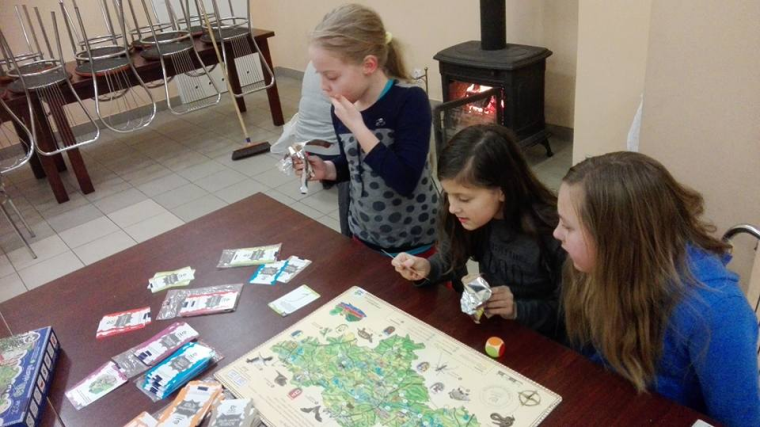 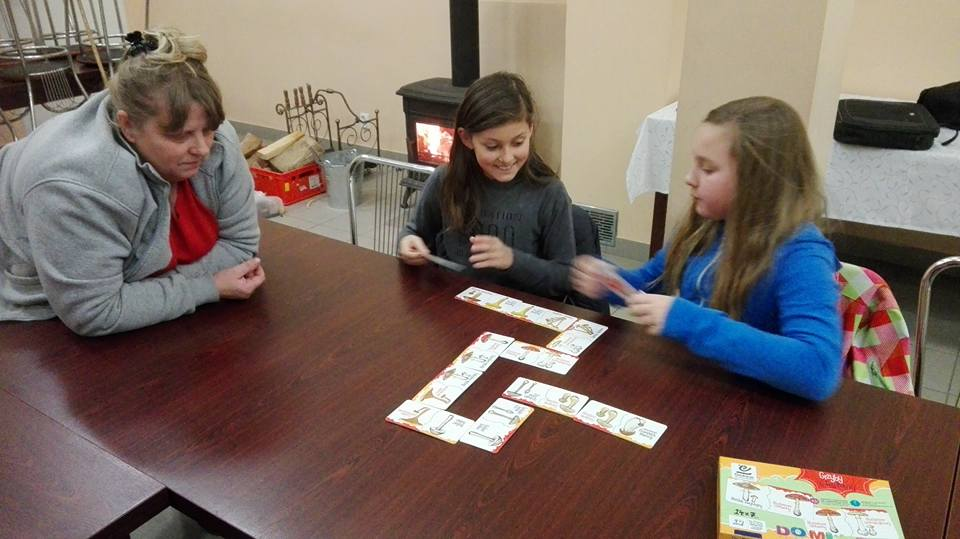 Zajęcia własne w Ludwikowiegmina Przygodzice
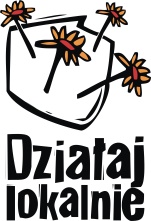 Podczas zajęć dzieci grały w gry memory i duety historyczne, na postawie mapy układaliśmy postacie związane z daną miejscowością. Każdy z uczestników otrzymał mapę Doliny Baryczy, na której odznaczał poznane podczas zajęć miejsca.  Dzieciaki miały okazję posłuchać opowiadań dotyczących gminy Przygodzice. Zajęcia odbyły się dnia 19 grudnia.
Iwona Król
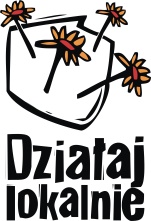 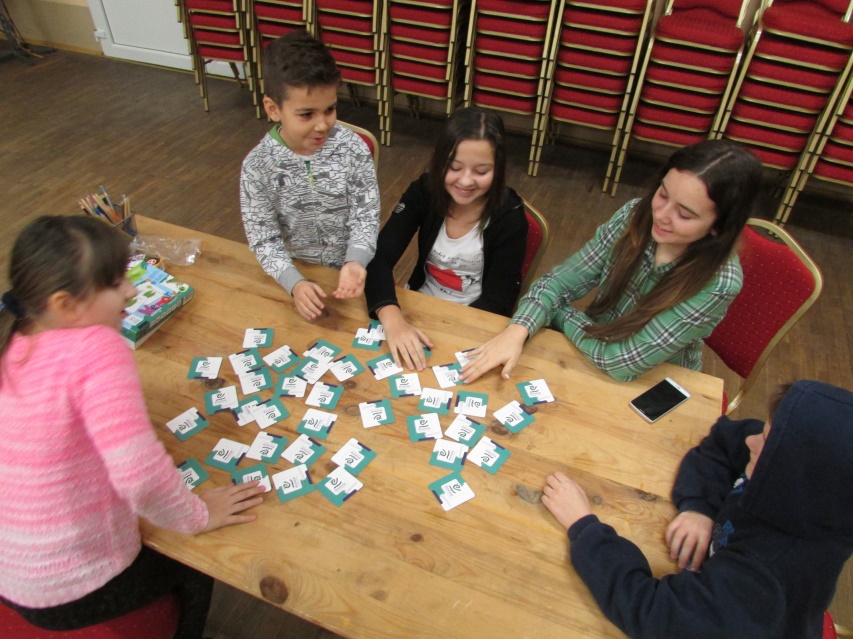 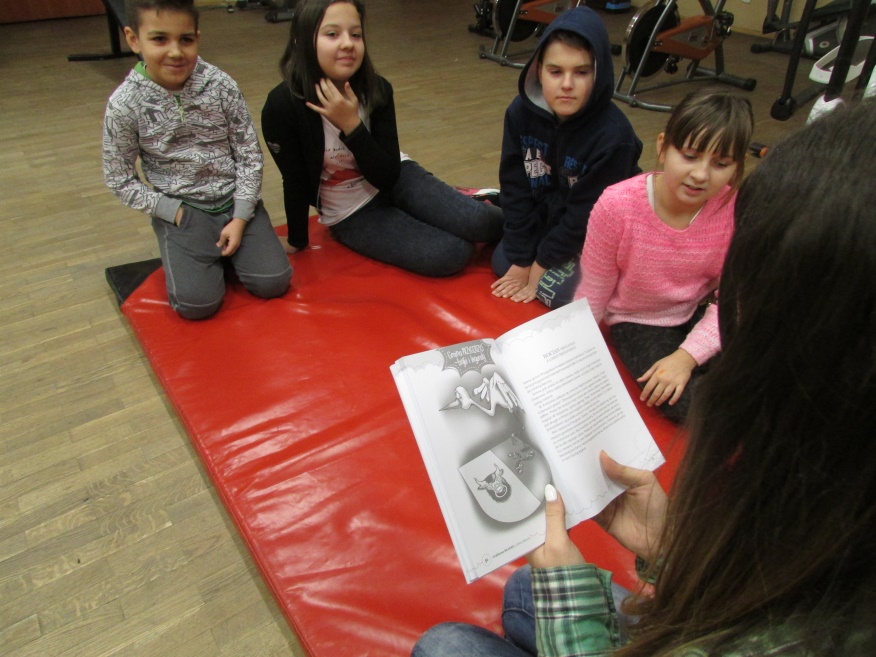 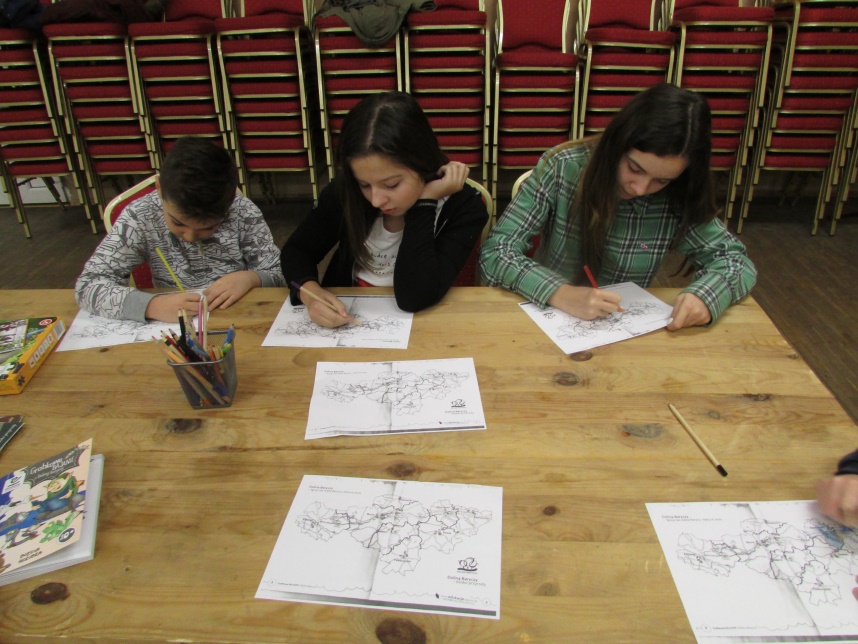 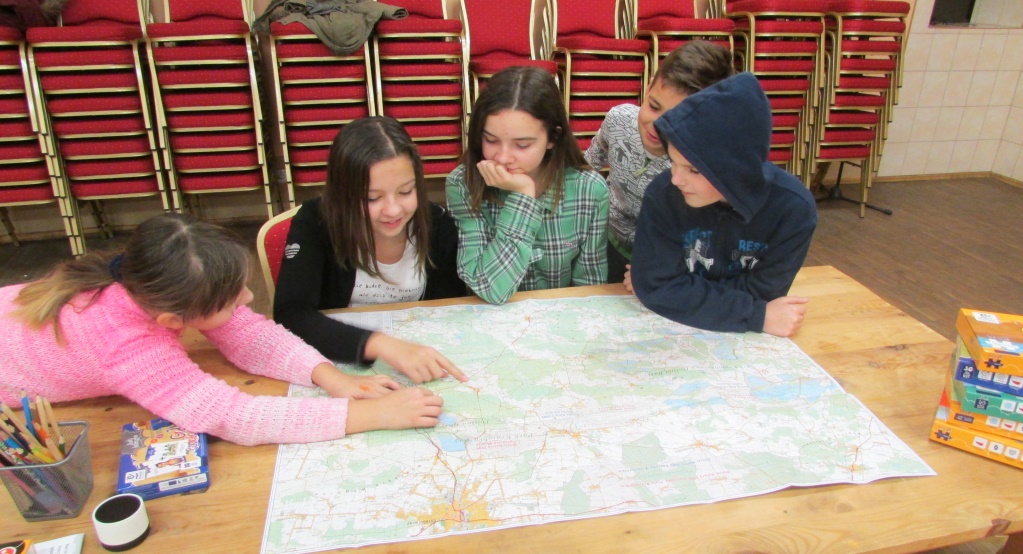 Projekt wspiera Gmina Milicz
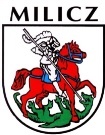 Dziękuję wszystkim uczestnikom spotkań, warsztatów                   i działań własnych w świetlicach wiejskich
ZOFIA PIETRYKA koordynator projektu „Mój region moim domem”
 edukujmy wspólnie o regionie Dolina Baryczy
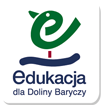 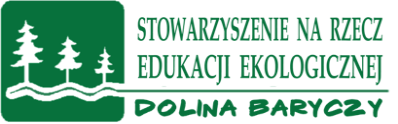